Муниципальное бюджетное общеобразовательное учреждение «Садовская средняя общеобразовательная школа»Нижнегорский район  Республика Крым
НАШИ  ШКОЛЬНЫЕ  БУДНИ
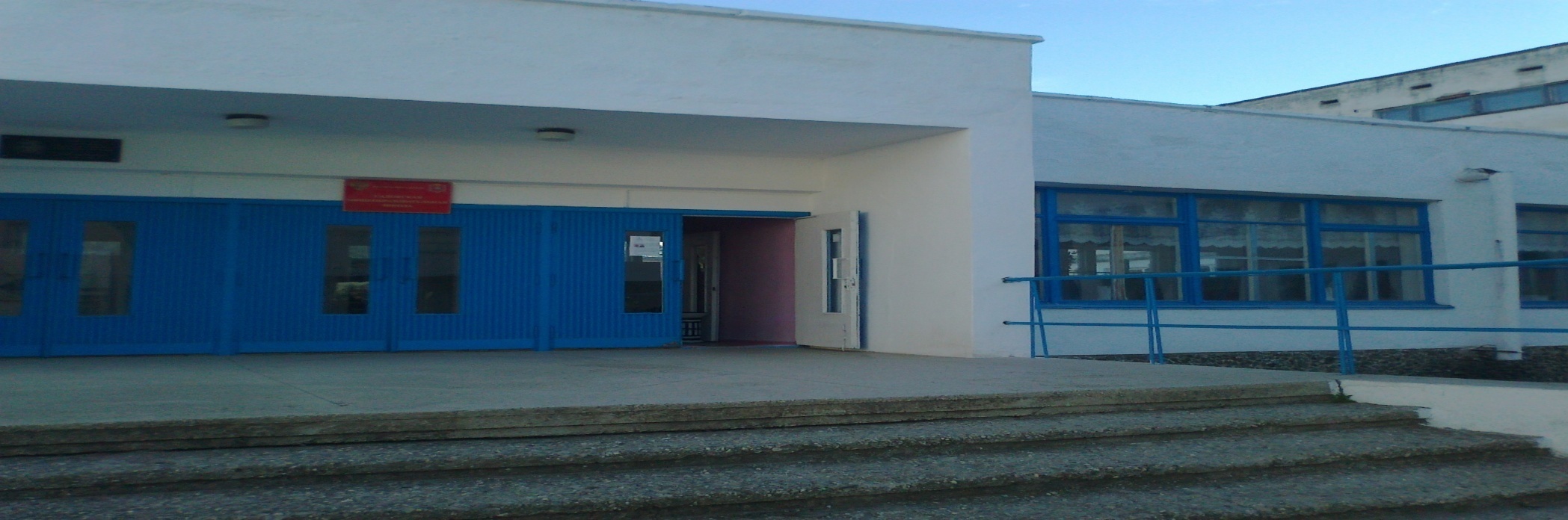 ИНКЛЮЗИЯ
М Ы – К О М А Н Д А !
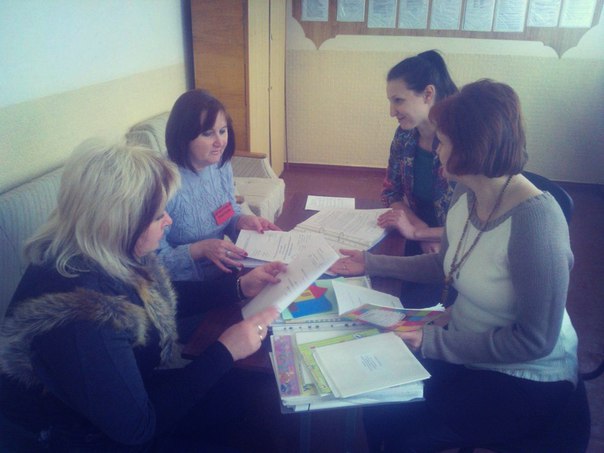 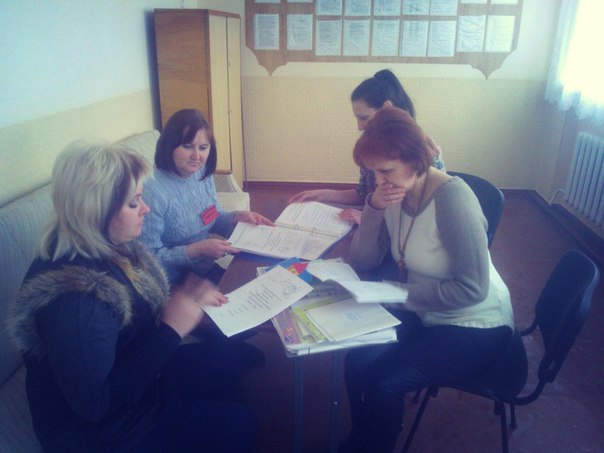 Инклюзия(включение) – это изменение образовательной системы, и принятие ребёнка на уровне всей школы.
Инклюзия в нашей школе осуществляется с  2014 года.
  Учащийся 3-Б класса:  Куршев  Андрей
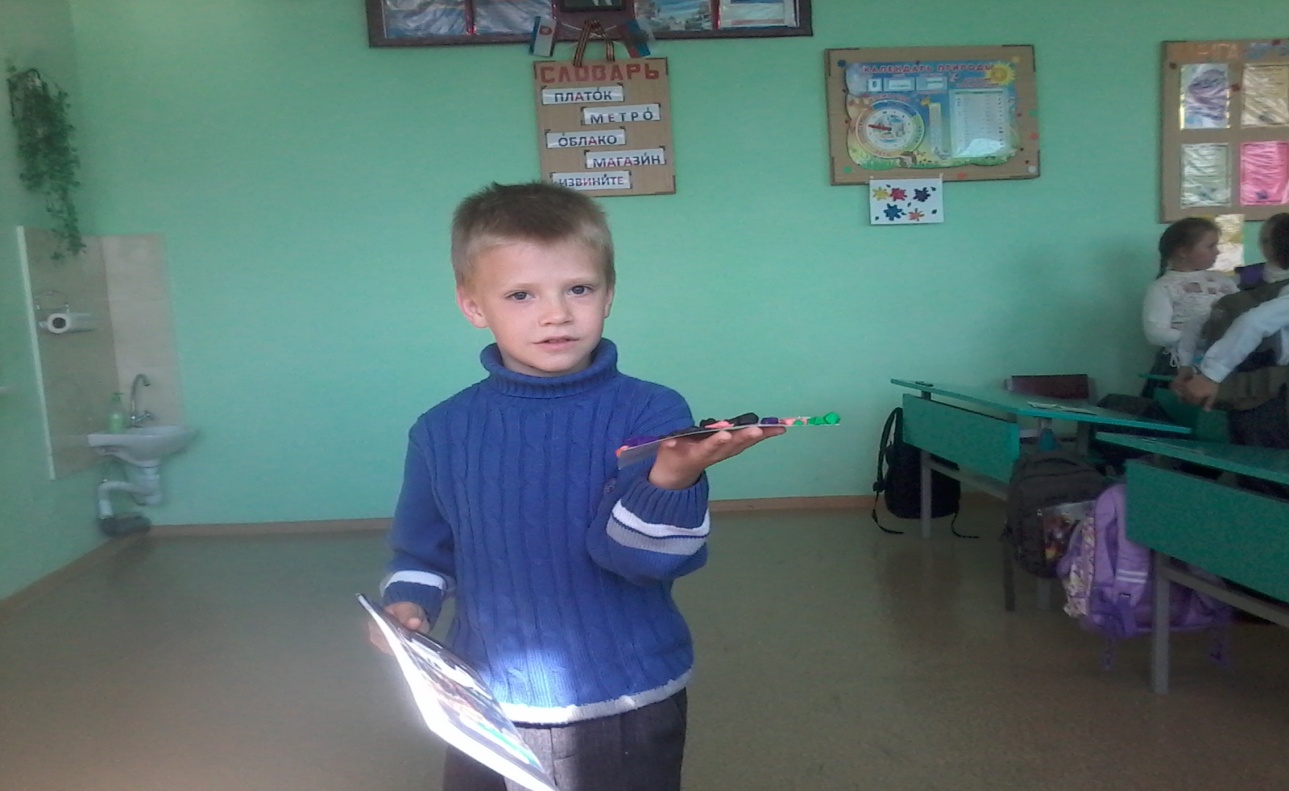 Главное в нашей работе – терпение.Радуемся даже маленьким успехам.
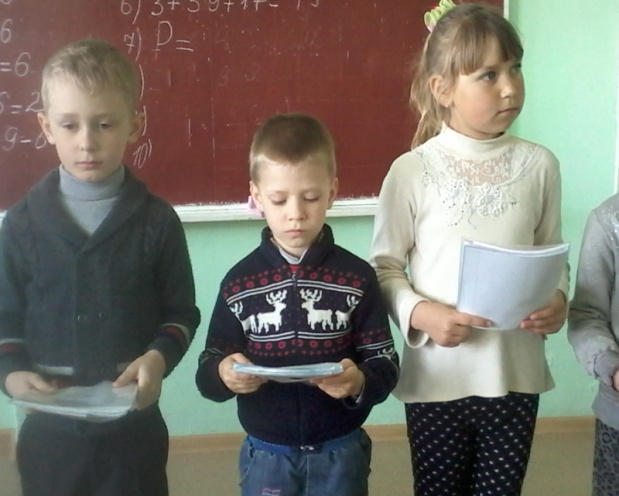 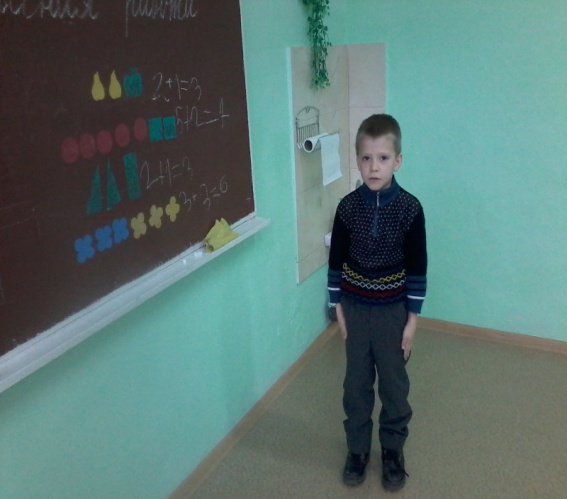 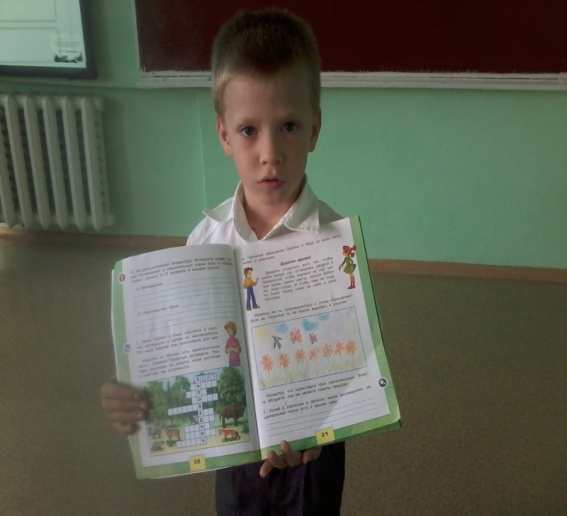 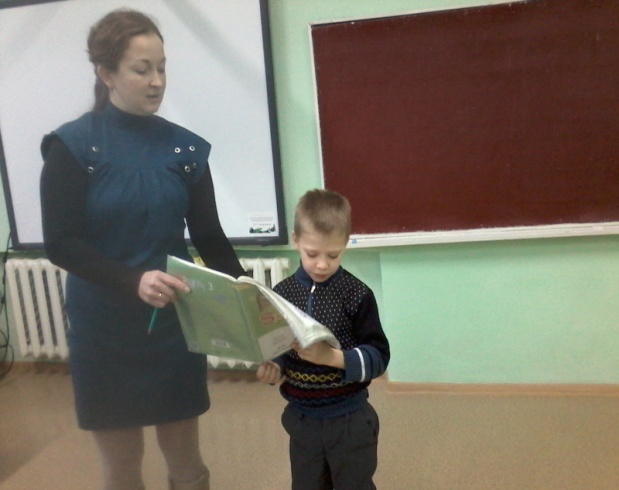 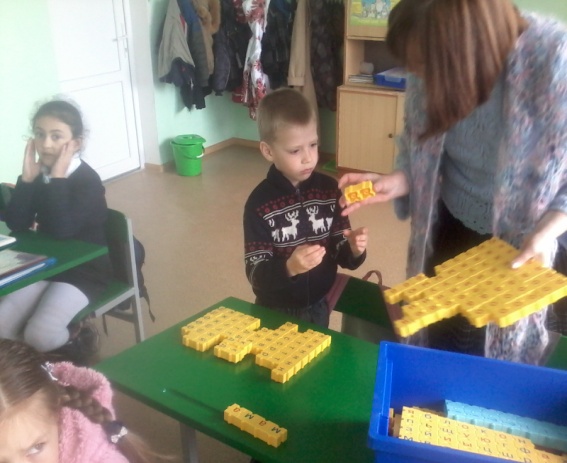 Тьютор – первый помощник учителя.
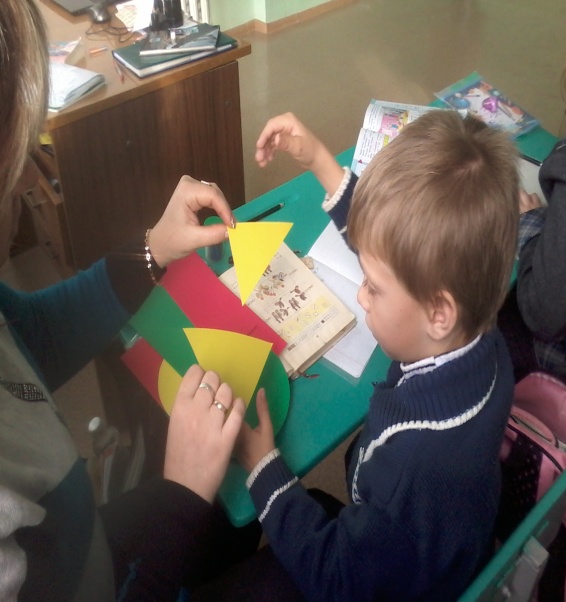 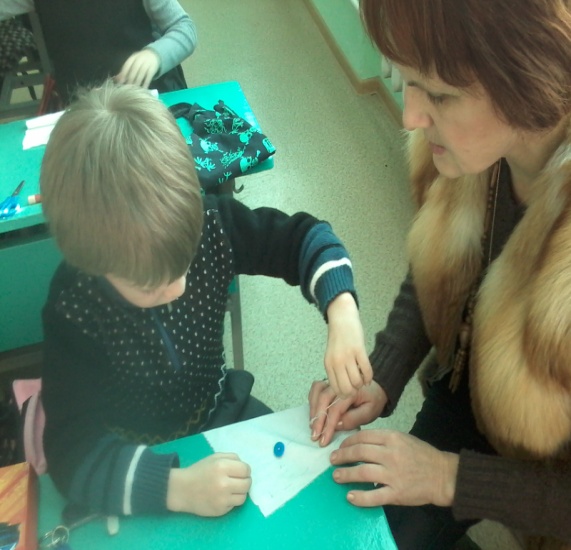 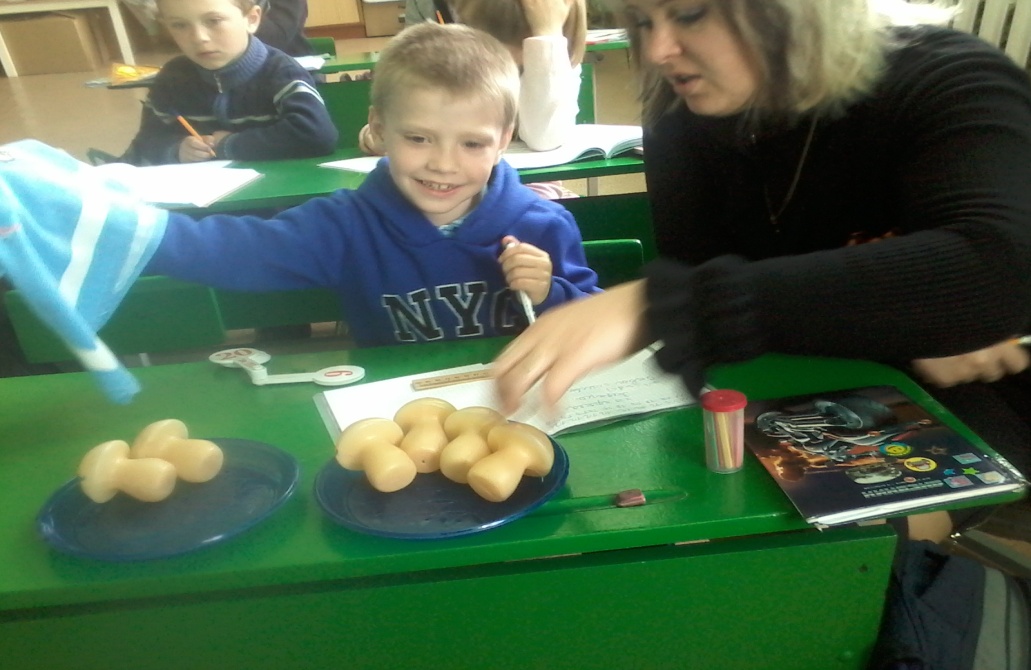 Андрей принимает активное участие во внерочной деятельности класса.
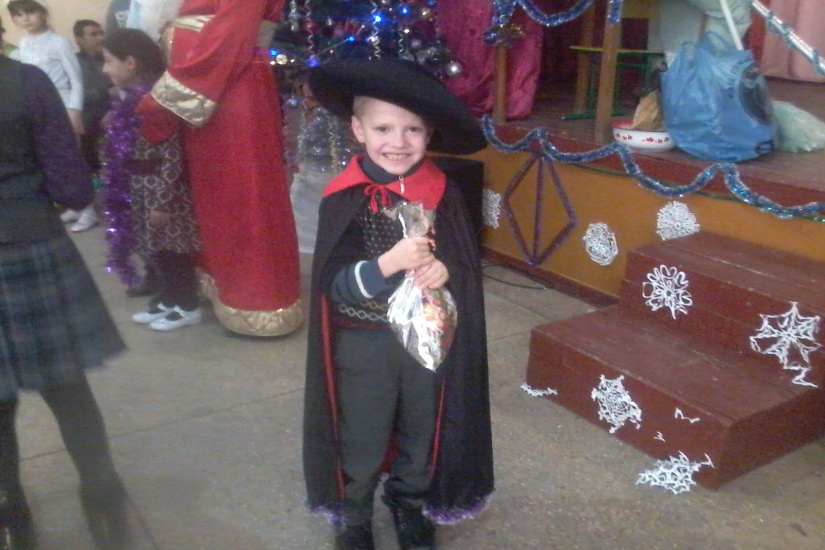 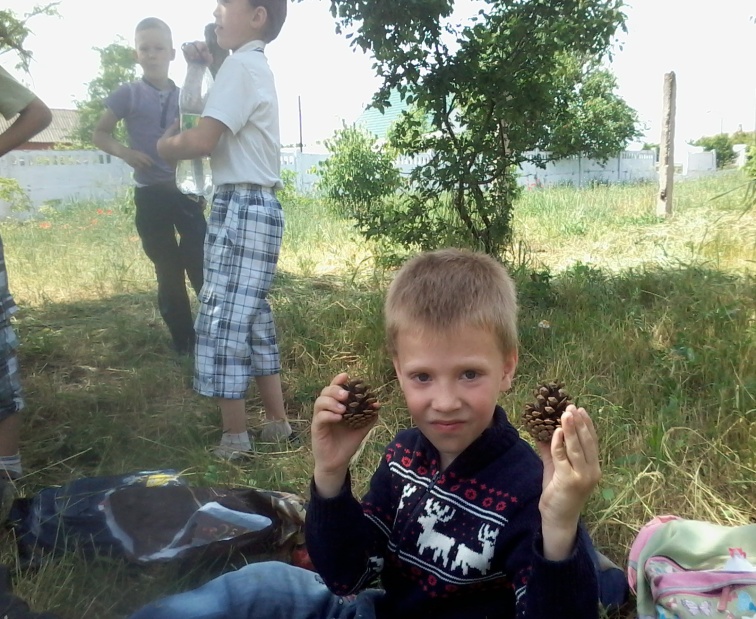 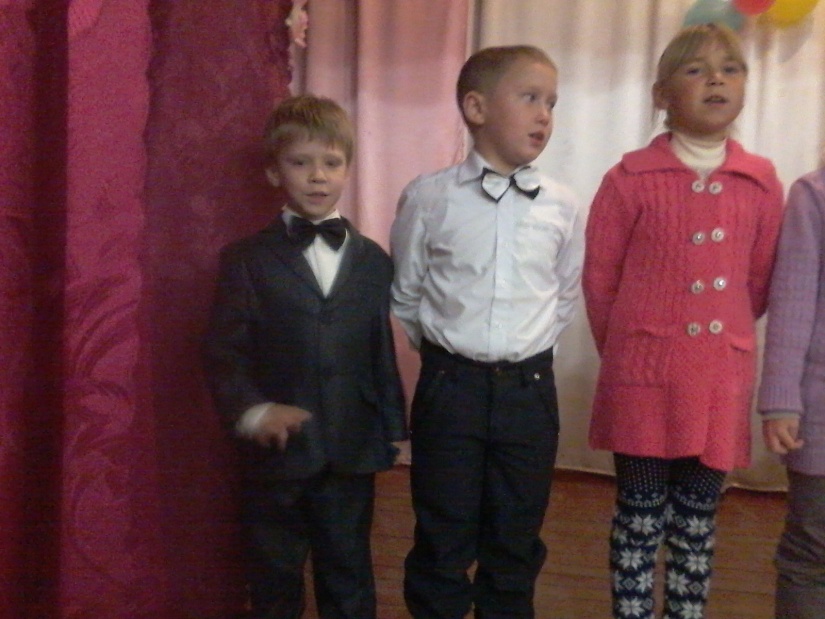 Занятия с логопедом.Массаж, самомассаж.Работа с зондами.Развитие артикуляционного аппарата и мелкой моторики.
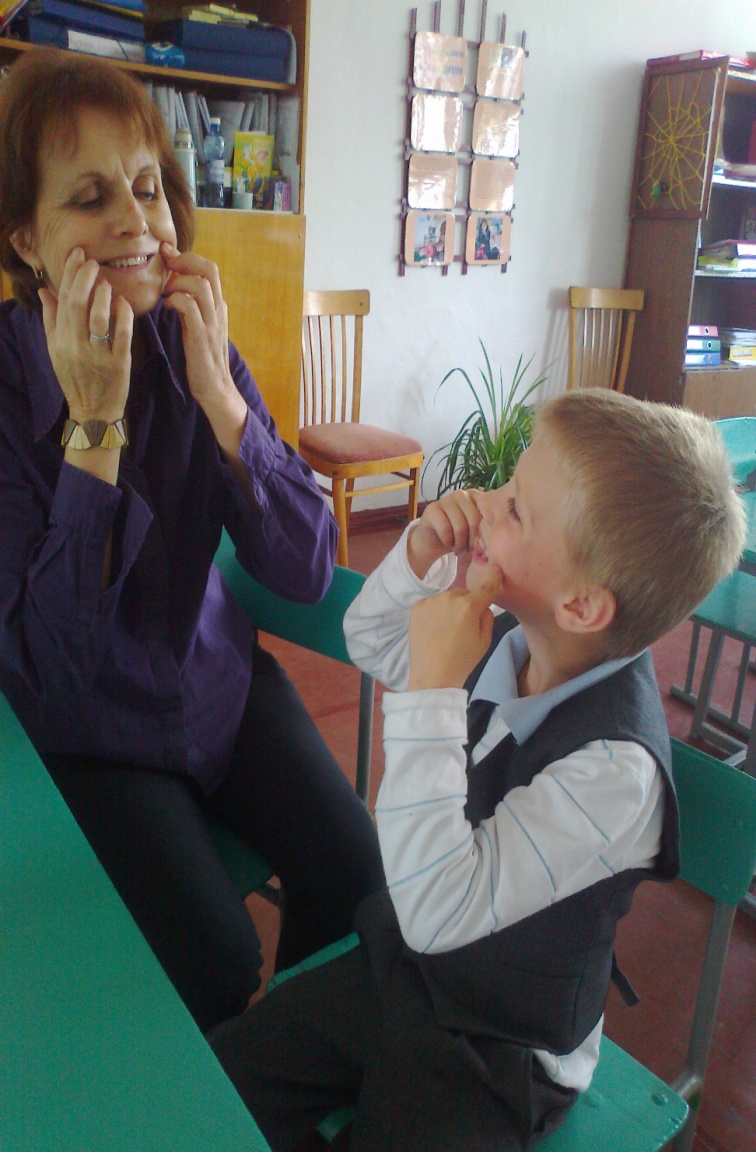 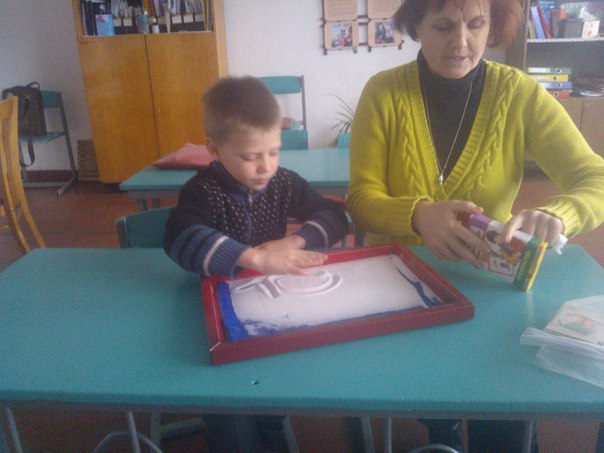 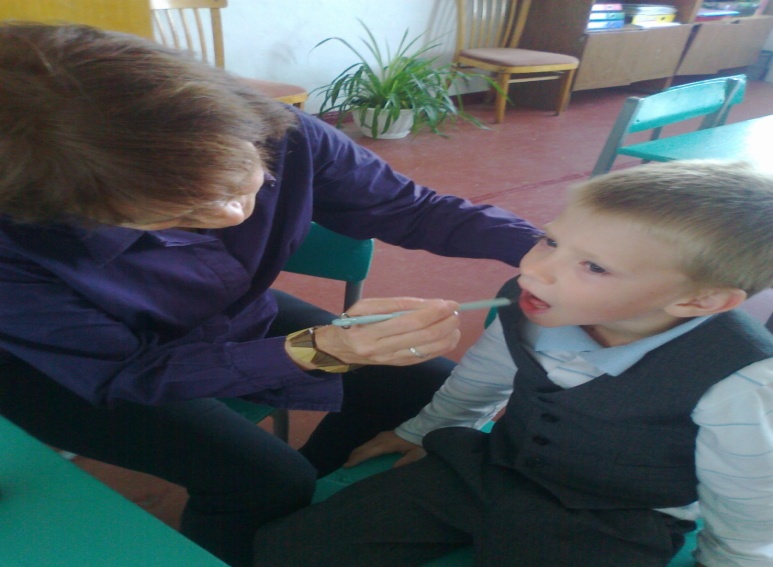 На занятиях с психологом.
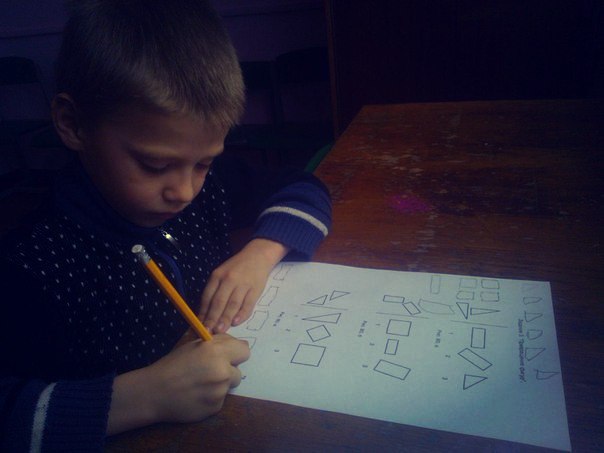 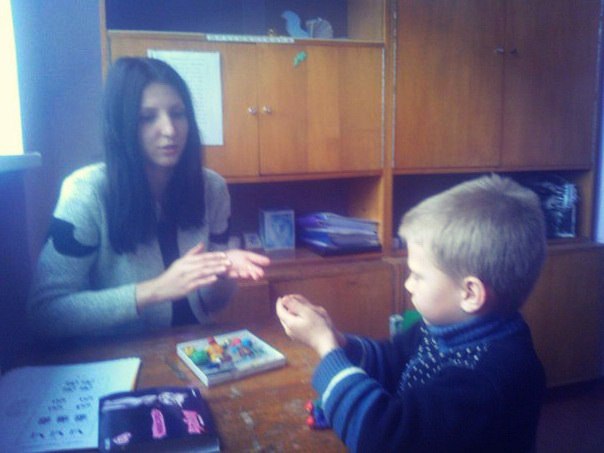 В этом учебом году в школе функционирует комната релаксации.
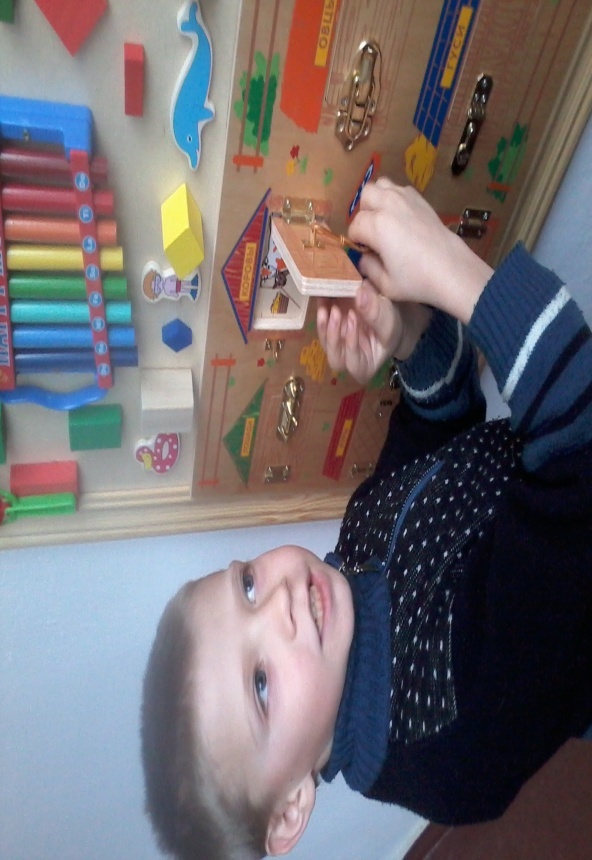 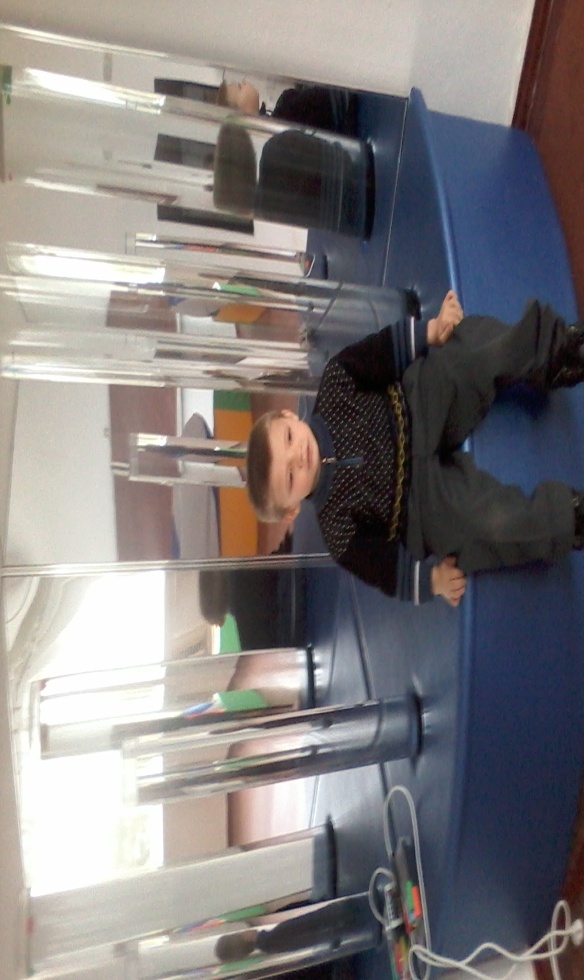 Всеобщая Декларация прав человека от 
10 декабря 1948 года статья 1:
«Все люди рождаются свободными и равными в своем достоинстве и правах».
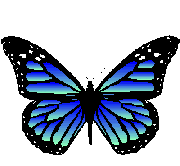 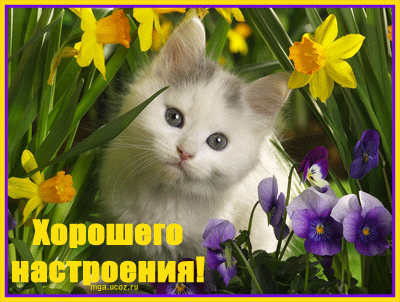 СПАСИБО  ЗА  ВНИМАНИЕ !